Межрегиональная ассоциация как форма педагогического взаимодействия
Олесина Елена Петровна 
вице-президент
 Межрегиональной ассоциации учителей
 предметной области «Искусство»
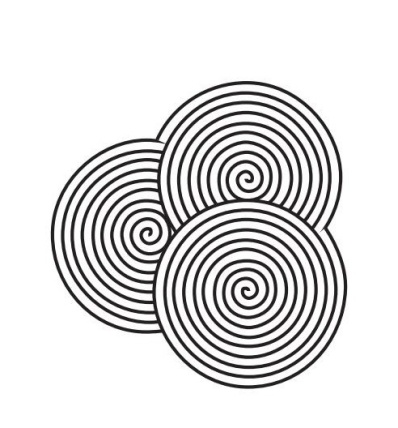 Ассоциация учителей и преподавателей изобразительного искусства Московской области
Ассоциация Учителей черчения и компьютерного моделирования г. Москвы. 
Ассоциация учителей Кемеровской области, реализующих предметы социально-гуманитарного и художественно-эстетического направлений. 
Союз педагогов-художников. 
Ассоциация педагогов-музыкантов города Магнитогорска и Челябинской области «Одаренные дети - наше будущее».
Региональная Ассоциация учителей 
предметной области «Искусство» г. Ульяновска. 
Ассоциация школьных учителей искусства
 г. Нижнего Новгорода.
Ассоциации учителей искусства
Объединение по территориальному признаку.

Объединение по профессиональному признаку.

Объединение по интересам.
Виды ассоциаций
координация профессиональной деятельности;
повышение профессионального статуса и квалификации педагога искусства;
стимулирование профессиональной деятельности и распространение опыта лучших учителей искусства;
оказание содействия учителям по поддержанию инициатив;
представление и защита профессиональных интересов членов Ассоциации в любых органах власти;
организация консультационной помощи.
Задачи ассоциаций
Съезд представителей ассоциаций учителей музыки, изобразительного искусства и мировой художественной культуры12 августа 2016 года
Разработка:
 федеральных государственных образовательных стандартов общего образования;
требований к учебно-методическому и материально-техническому обеспечению образовательного процесса по реализации ФГОС;
контрольно-измерительных материалов для оценки знаний, умений, навыков и уровня сформированности компетенций обучающихся в определенной предметной области;
программ повышения квалификации и профессиональной переподготовки работников системы общего образования в определенной предметной области.

Экспертиза: 
проектов федеральных государственных образовательных стандартов общего образования.
примерных основных общеобразовательных программ.

Создание научно-методического и учебно-методического обеспечения примерных основных общеобразовательных программ.
Консультативный орган при Министерстве образования и науки Российской Федерации
Учредители Ассоциации
Органы управления и контроля Межрегиональной ассоциации
Формы членства и взаимодействия членов Ассоциации
Благодарю за внимание!
сайт: http://www.art-education.ru/
телефон: +7 499 246 28 90 
е-mail: ihorao@mail.ru
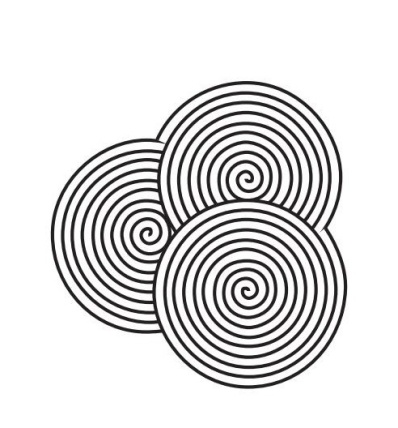